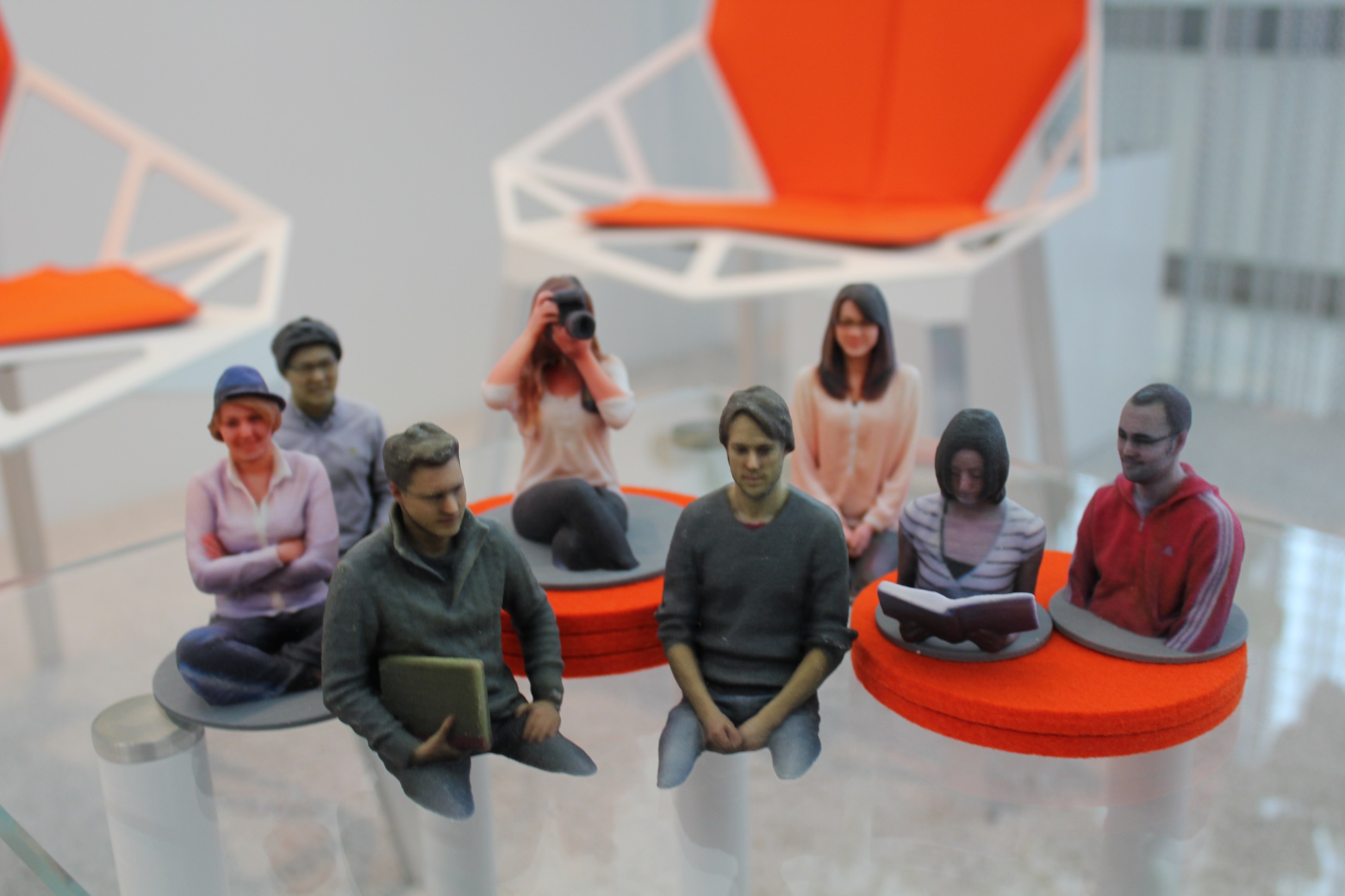 Scannen und Drucken von Personen in 3DDr. Jürgen Sturm
Mit Dank an:
Daniel Cremers, Erik Bylow, Frederik Kahl, Christian Kerl, Robert Maier, Soumitry Ray, Pavankumar Anasosalu, Alexei Sidelnikov, Peter Meier, Blende11 Fotografen
Idee
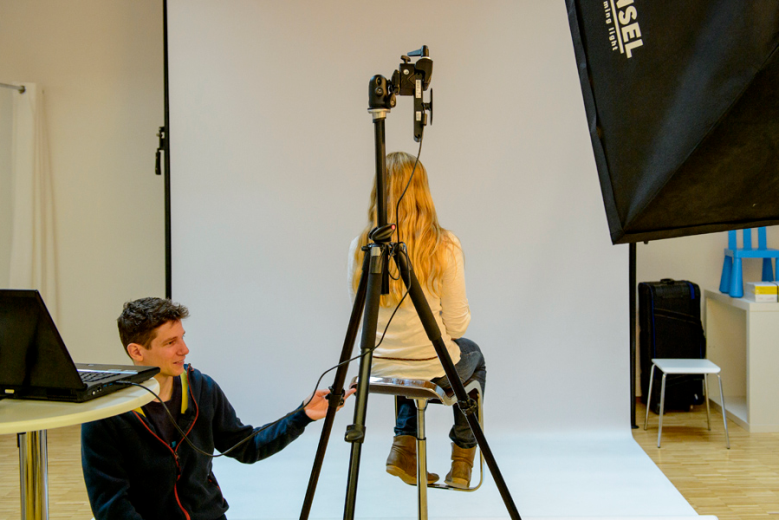 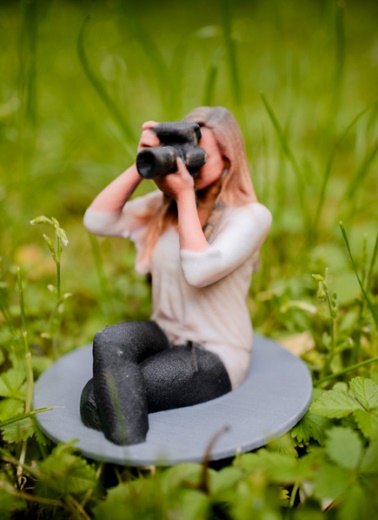 Ausdrucken als kleine Figur in 3D und Farbe
3D Modell von Freund/in, Eltern, Kinder, Haustieren aufnehmen
Persönliche Erinnerung
Foto-Geschenk für Großeltern
Fotos: blende11 Fotografen, www.blende11.de
Outline
Wie funktioniert das und was benötige ich dafür?
Welche Aufnahmetechniken gibt es?
Wie funktioniert die 3D Rekonstruktion?
Wie kann man farbige Objekte in 3D drucken?
Live-Demo
Aufnahmetechniken
ItSeez 3D
Youlittle Shop
FabliTec 3D Scanner
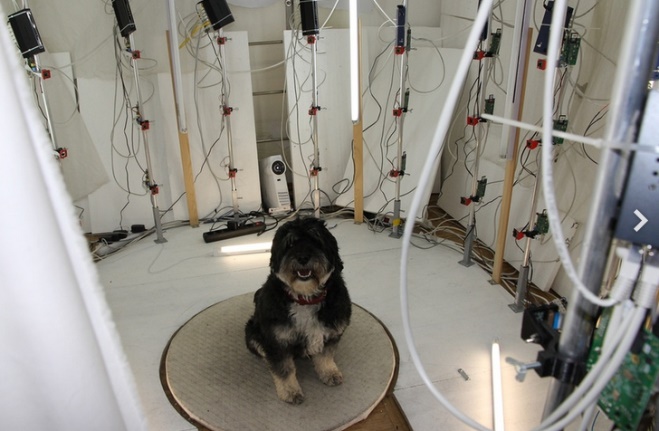 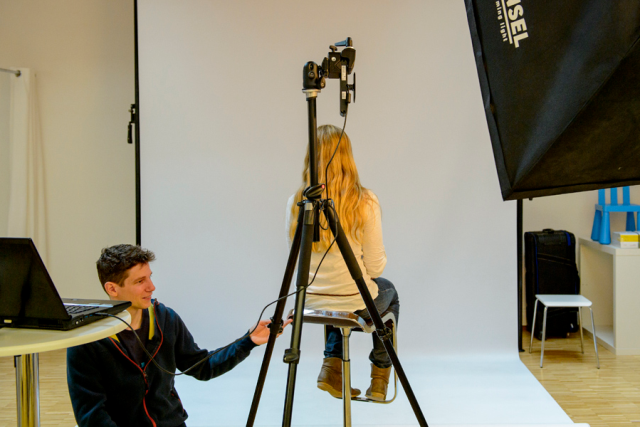 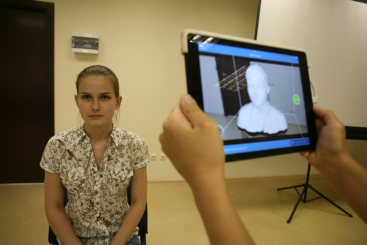 48 statische Mono-Kameras
Single-Shot
50.000 Euro
Foto: BR
Person auf Drehstuhl
5-10 Sekunden
100 Euro
Foto: blende11
Mobile Tiefenkamera
30-60 Sekunden
400 Euro
Foto: itseez
[Speaker Notes: http://www.br.de/radio/bayern2/inhalt/3d-druck-scan-geschenk-100.html
http://itseez3d.com/media.html]
Sensorik
Zwei (oder mehr) Kameras: Passives Stereo
Wie beim Mensch
Probleme bei einfarbigen Flächen
Tiefenkameras: Aktive Beleuchtung
z.B. IR Projektor + IR Kamera oder Time-Of-Flight
Geht nicht im direkten Sonnenlicht
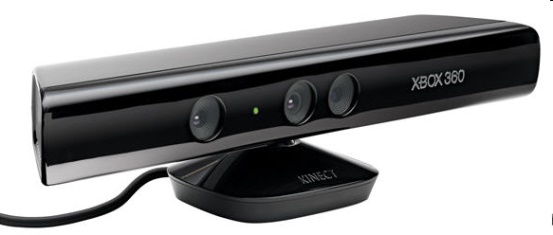 Szene (3D)
Tiefenkamera
Tiefenbild
Aufnahmevorgang
Berechnung des 3D Modells
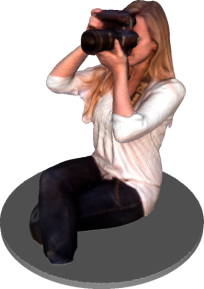 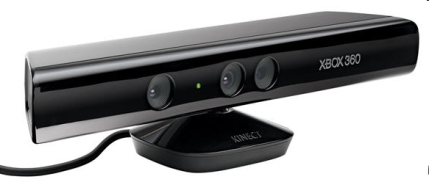 Farb- und Tiefenbilder
Volumetrische 3D Rekonstruktion
PostprocessingMeshextraktion
Dreiecksmesh  (OBJ/PLY/VRML)
Berechnung der Kamerabewegung mittles Projective ICP

Berechnung der
Geometrie und Textur
Aufbereitung fürden 3D Druck

Marching Cubes
Rohdaten vom Sensor

Erzeugung von 
Tiefenbildern
Fertiges 3D Modell
Ausdruck auf eigenem 3D Druckeroder über 3D Druckdienstleister(z.B. Shapeways)
Darstellung von 3D Modellen im Computer
Diskretisierung der Welt in Voxel
Jedes Voxel speichert z.B.
Abstand zur Oberfläche
Farbe
Berechne pro Voxel denMittelwert über alle Eingabebilder (10s  300 Bilder)
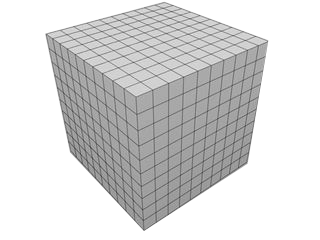 Berechnung der Kamerabewegung  (Bylow, Sturm, Kerl, Kahl, Cremers; RSS 2013)
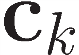 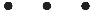 Berechnung der Kamerabewegung  (Bylow, Sturm, Kerl, Kahl, Cremers; RSS 2013)
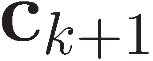 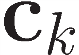 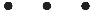 Berechnung der Kamerabewegung  (Bylow, Sturm, Kerl, Kahl, Cremers; RSS 2013)
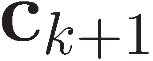 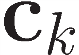 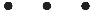 Berechnung der Kamerabewegung  (Bylow, Sturm, Kerl, Kahl, Cremers; RSS 2013)
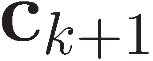 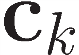 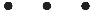 Berechnung der Kamerabewegung (Bylow, Sturm, Kerl, Kahl, Cremers; RSS 2013)
Minimierungsproblem
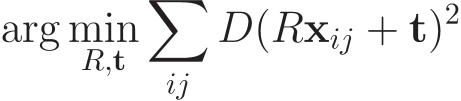 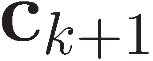 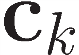 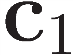 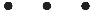 Mesherzeugung mittels Marching Cubes
Gesuchte Oberfläche liegt dort, wo der Abstand zur Oberfläche null ist
Aufbereitung für den 3D Druck (Sturm, Bylow, Kahl, Cremers; GCPR 2013)
Automatisches Schließen von Löchern
Aushöhlen des Modells (Druckkosten)
Hinzufügen eines Ständers
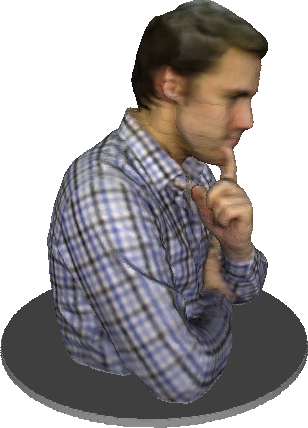 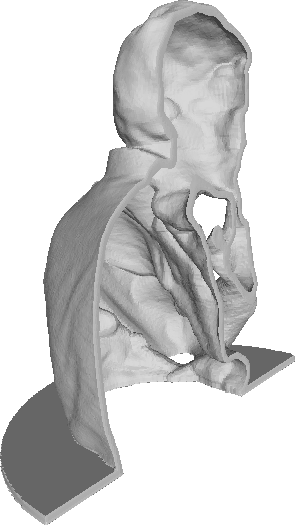 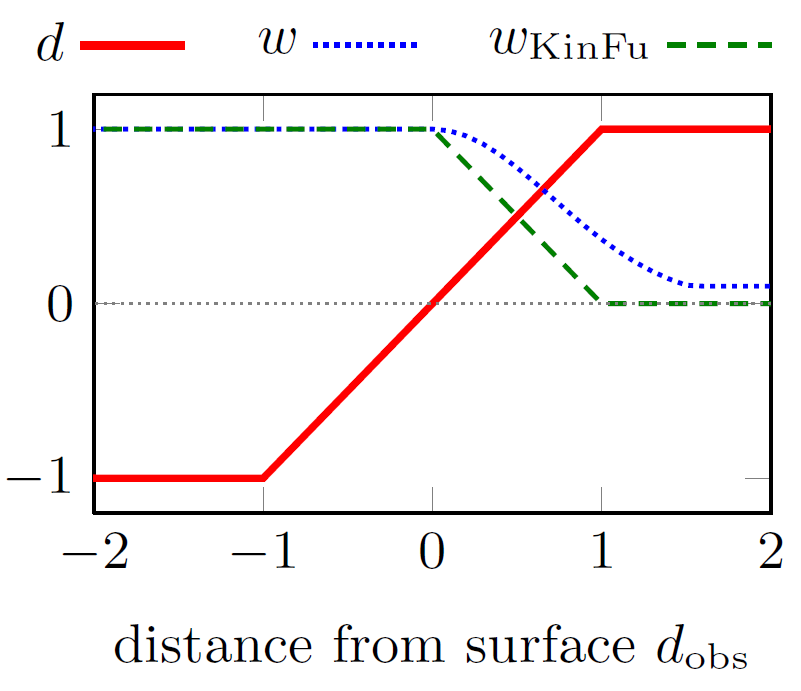 high
visibility
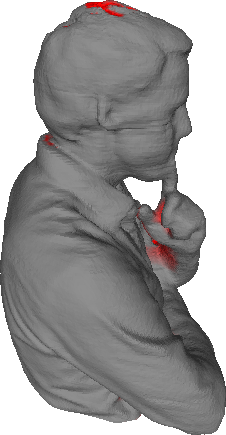 no/poor
visibility
Demo Video
Evaluation
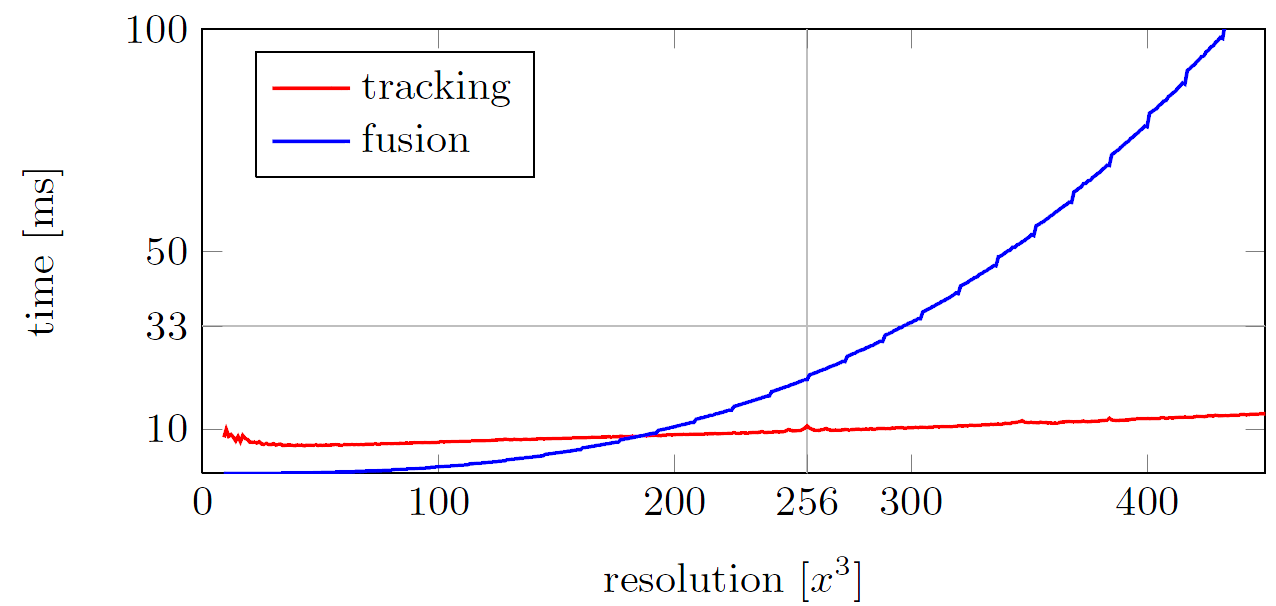 Genauigkeit
Geschwindigkeit
Parameter
Vergleich
Produktifizierung und Vermarktung
Weiterentwicklung bis zur Marktreife
Fokus auf einfache Bedienbarkeit
Gratis Demo-Version verfügbar:http://www.fablitec.com
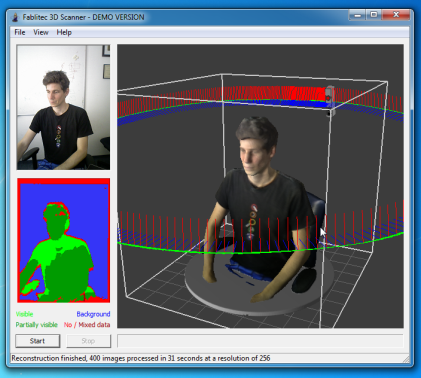 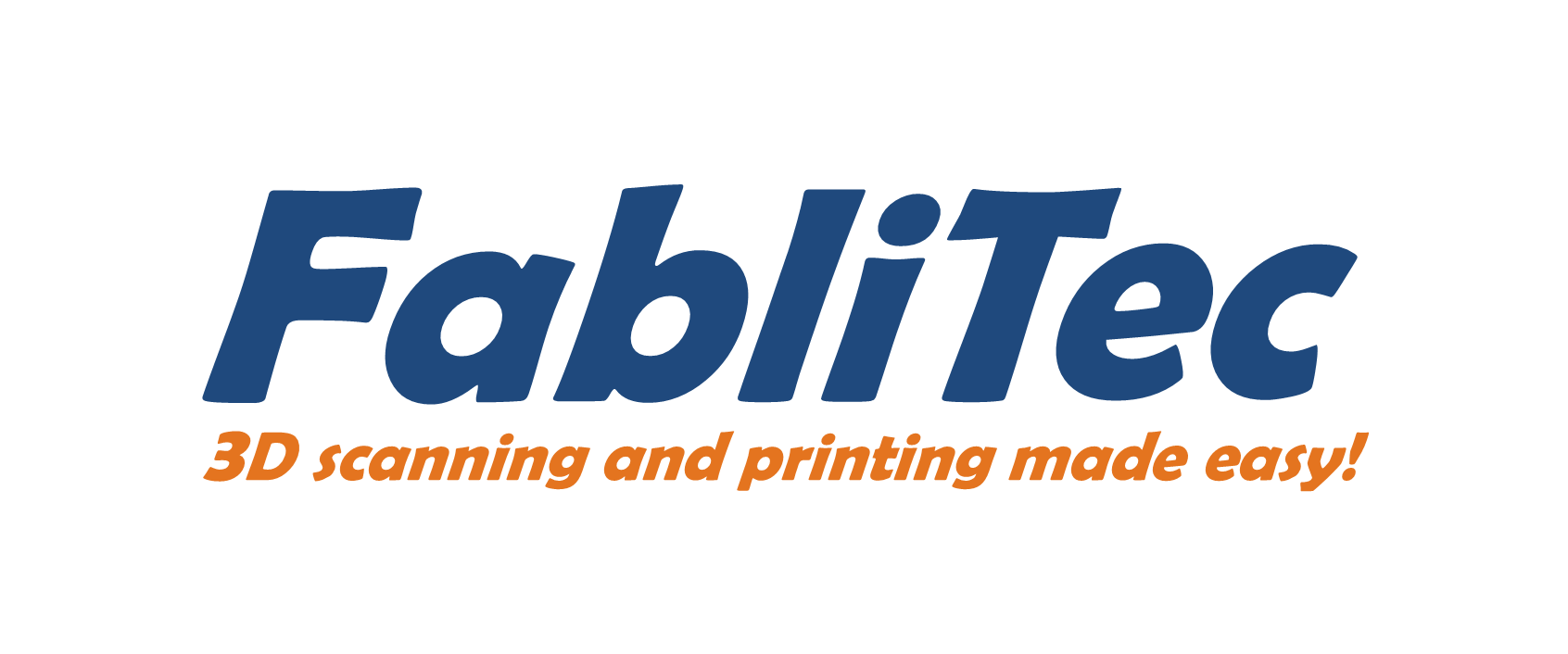 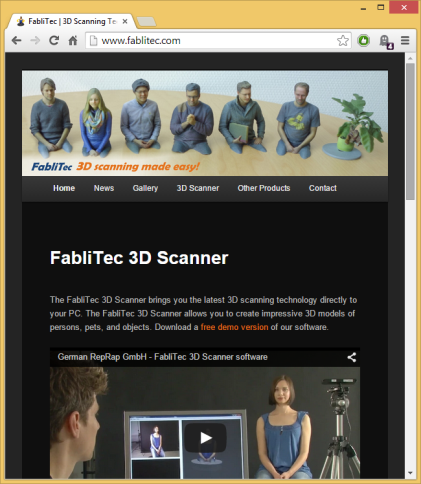 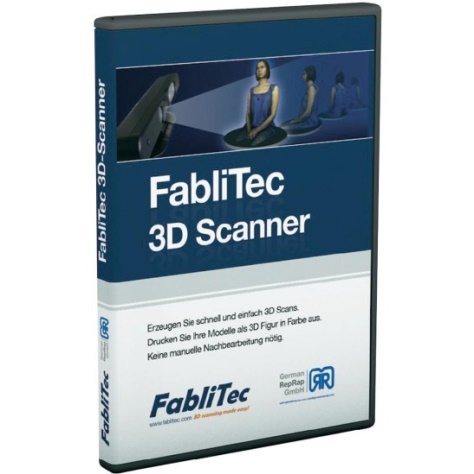 3D Druckverfahren
Video: 3D Printing Full Color Sandstone at Shapeways (Promo Video)
[Speaker Notes: https://www.youtube.com/watch?v=eX8sv9gXpqc]
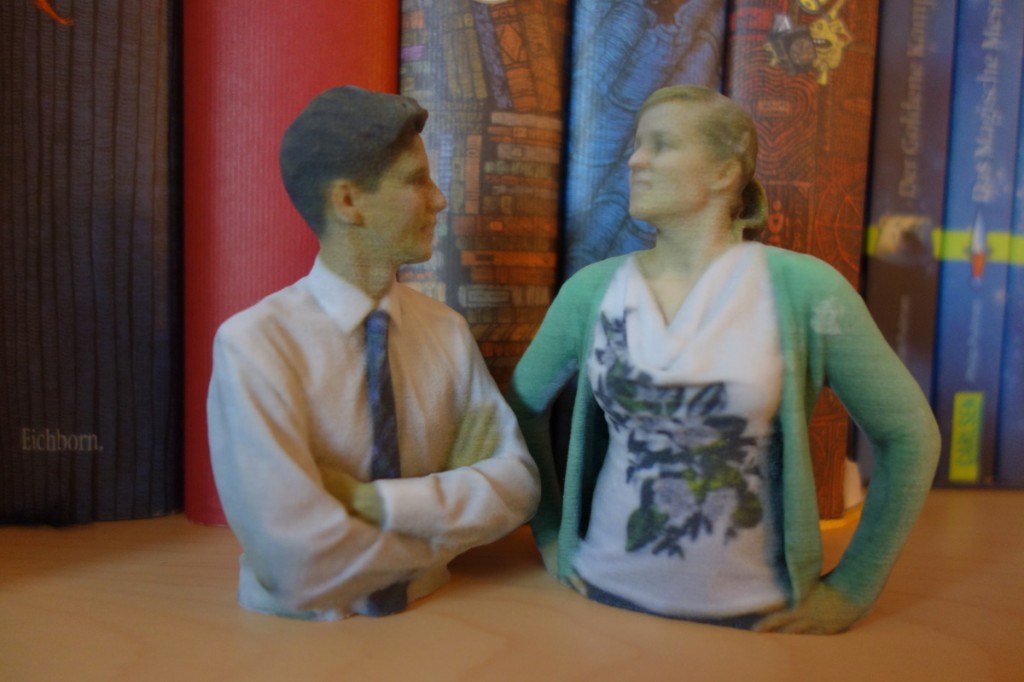 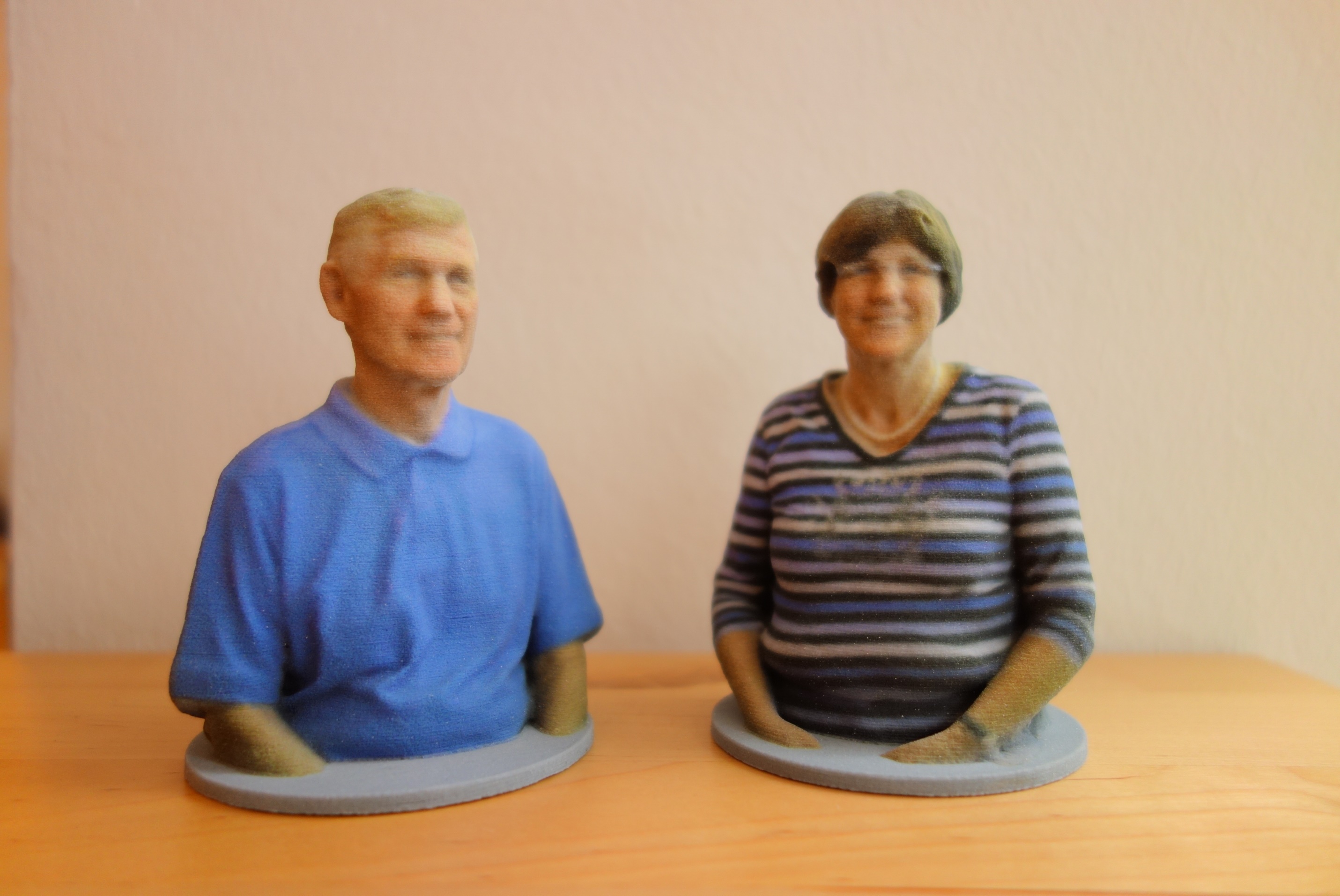 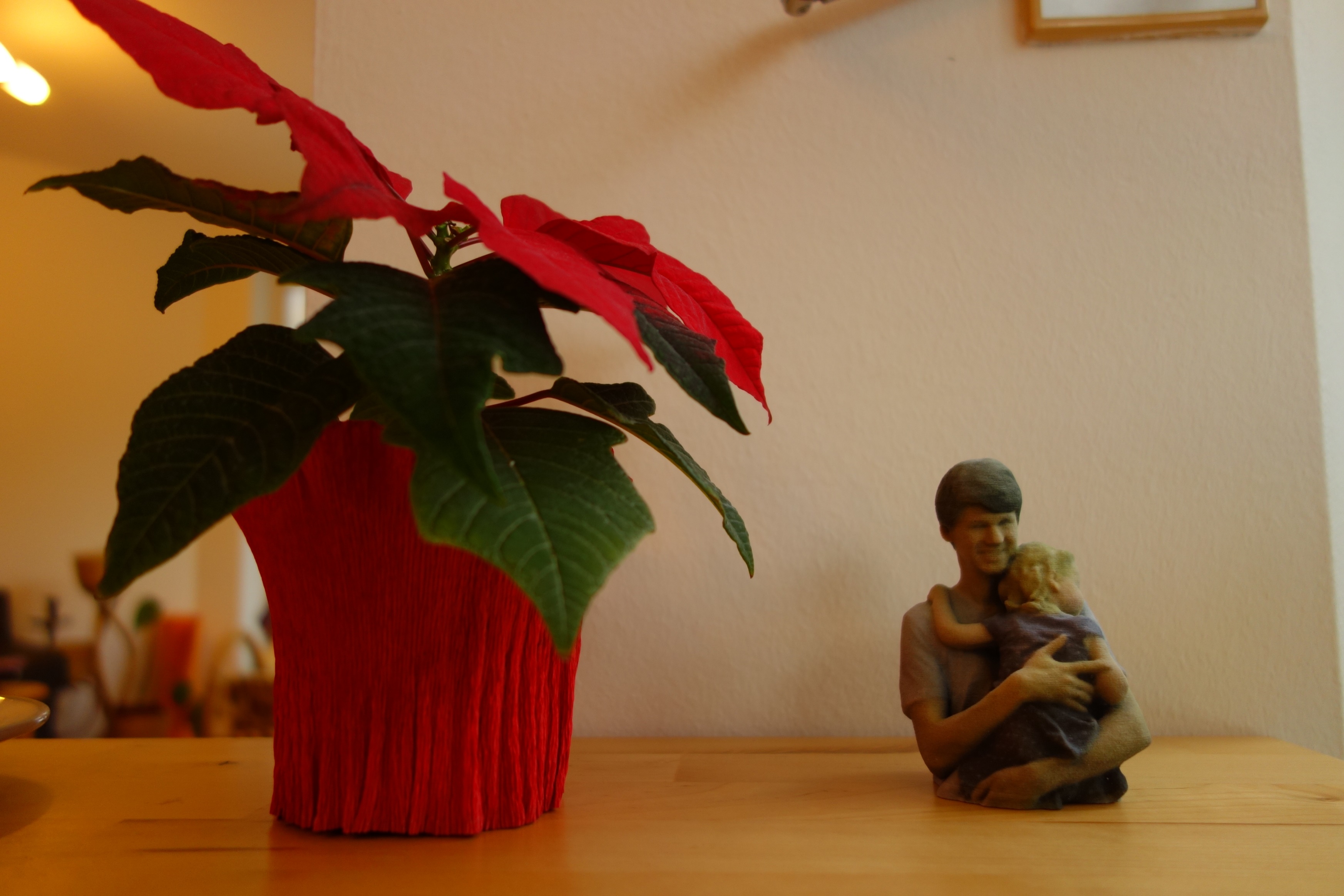 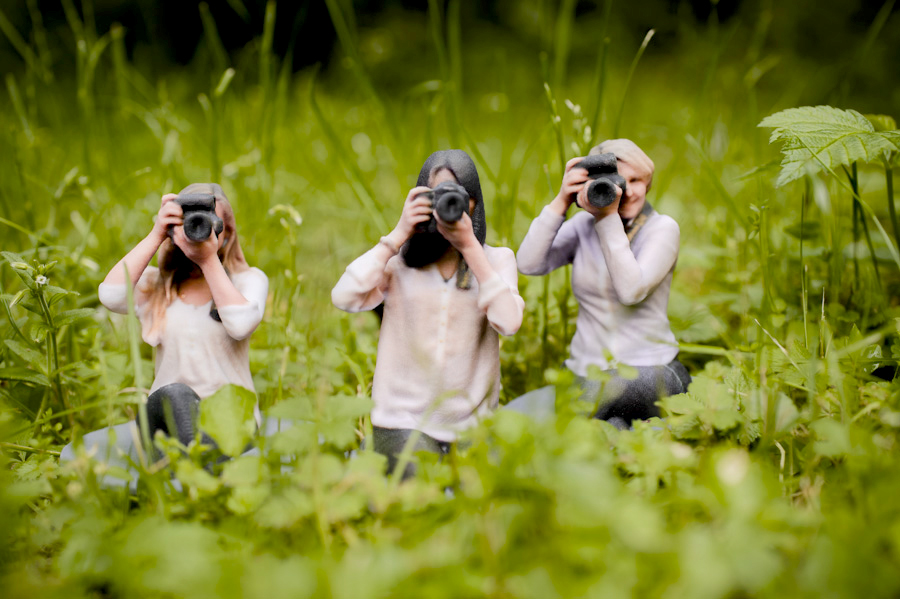 Foto: blende11 Fotografen, www.blende11.de
Zusammenfassung
3D Scannen und Drucken von Personen
Aufnahmetechniken, Algorithmen, 3D Druckverfahren
Großes Marktpotenzial
Fotobranche
Medizintechnik
Maschinenbau, Architektur
Virtual Try-On
Virtual Try-On (Metaio)
Live Demo